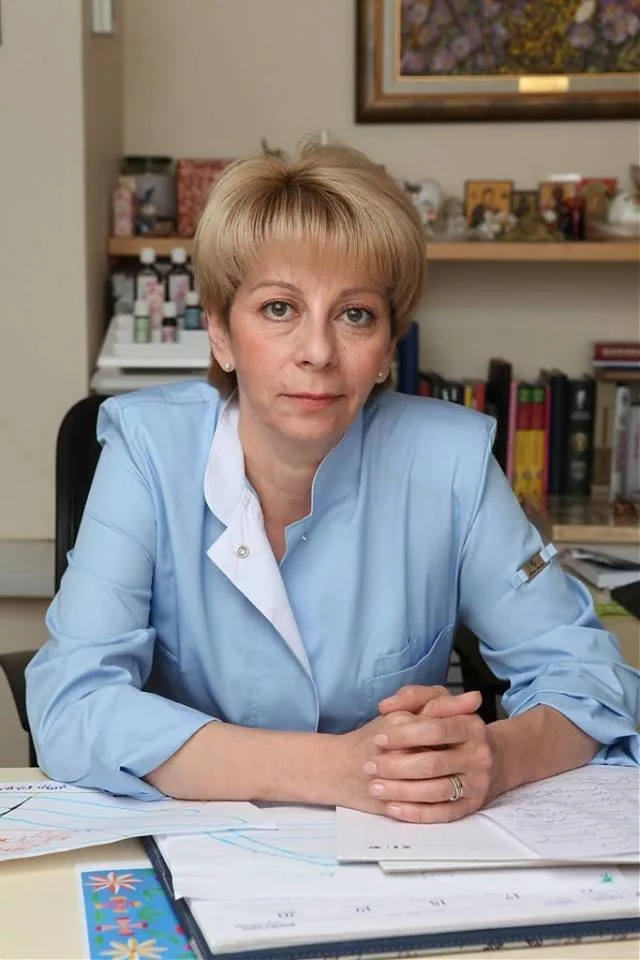 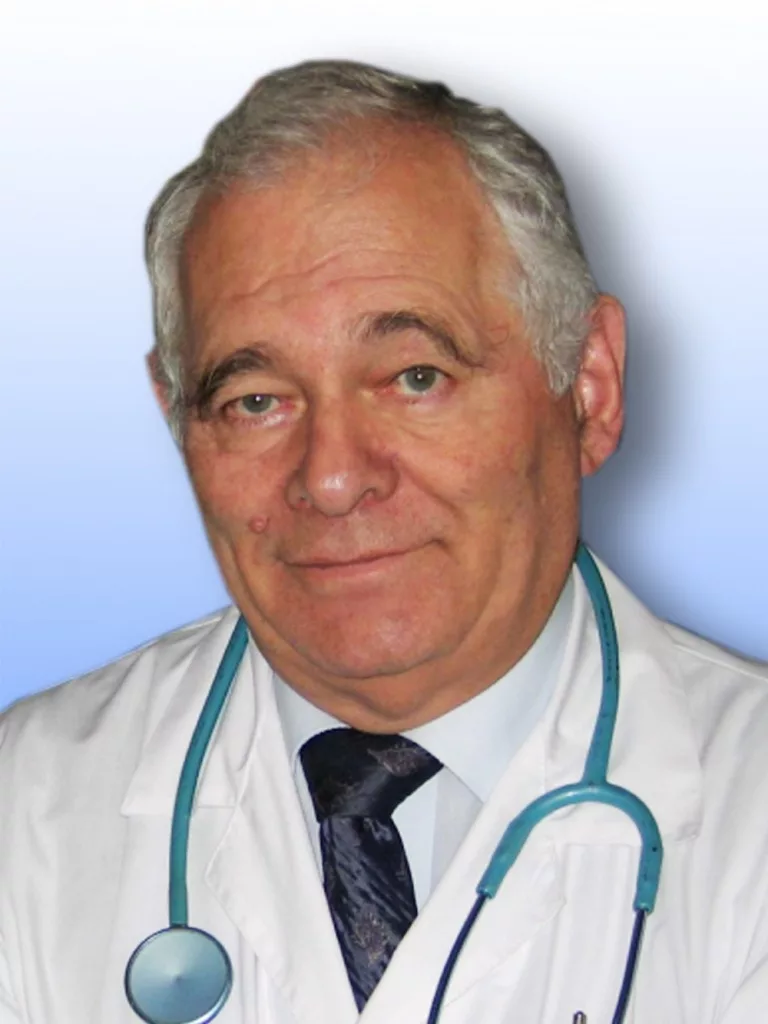 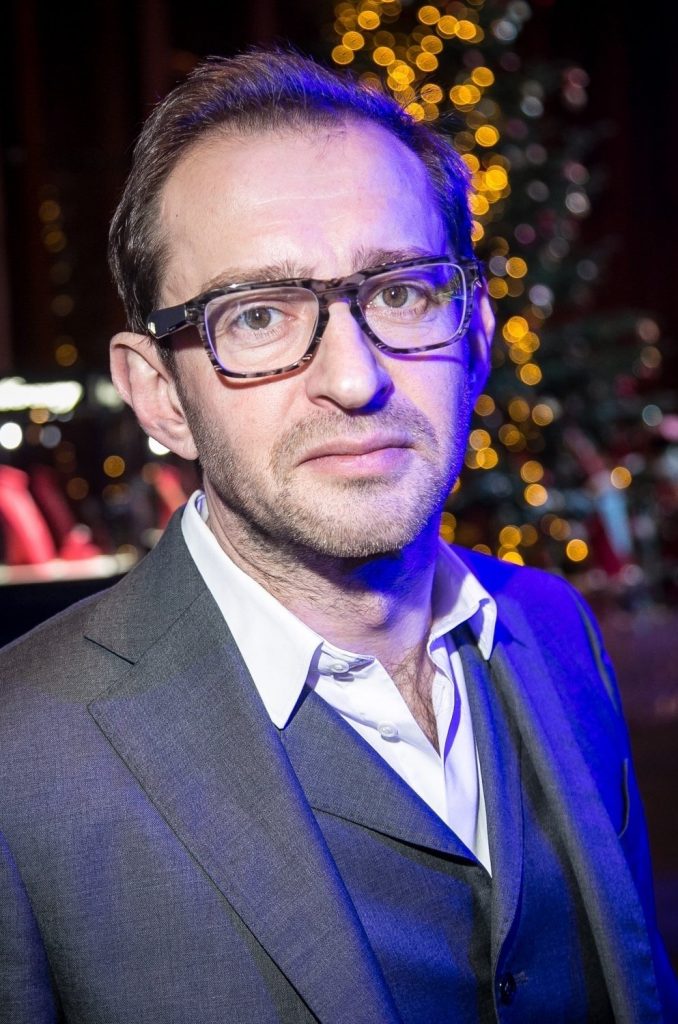 Константин Хабенский
Елизавета Глинка
Леонид Рошаль
Тема добра и милосердия в рассказе А. И. Куприна «Чудесный доктор»
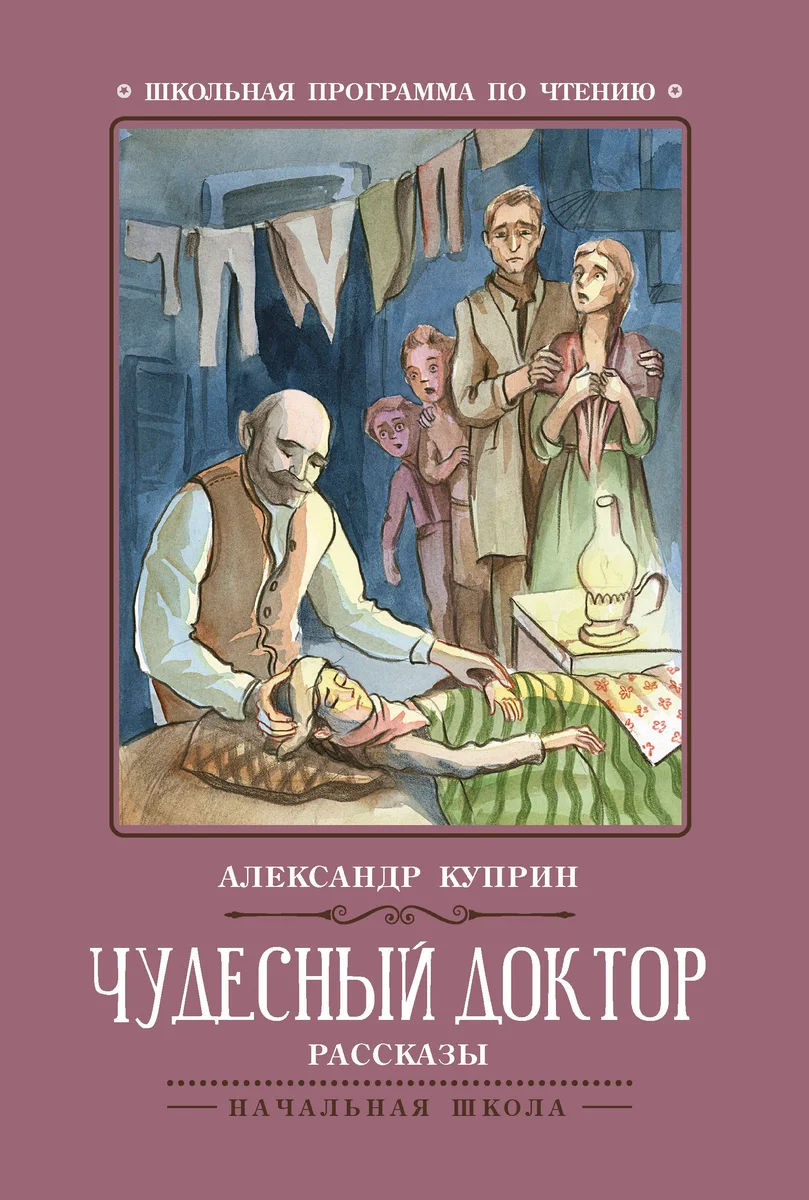 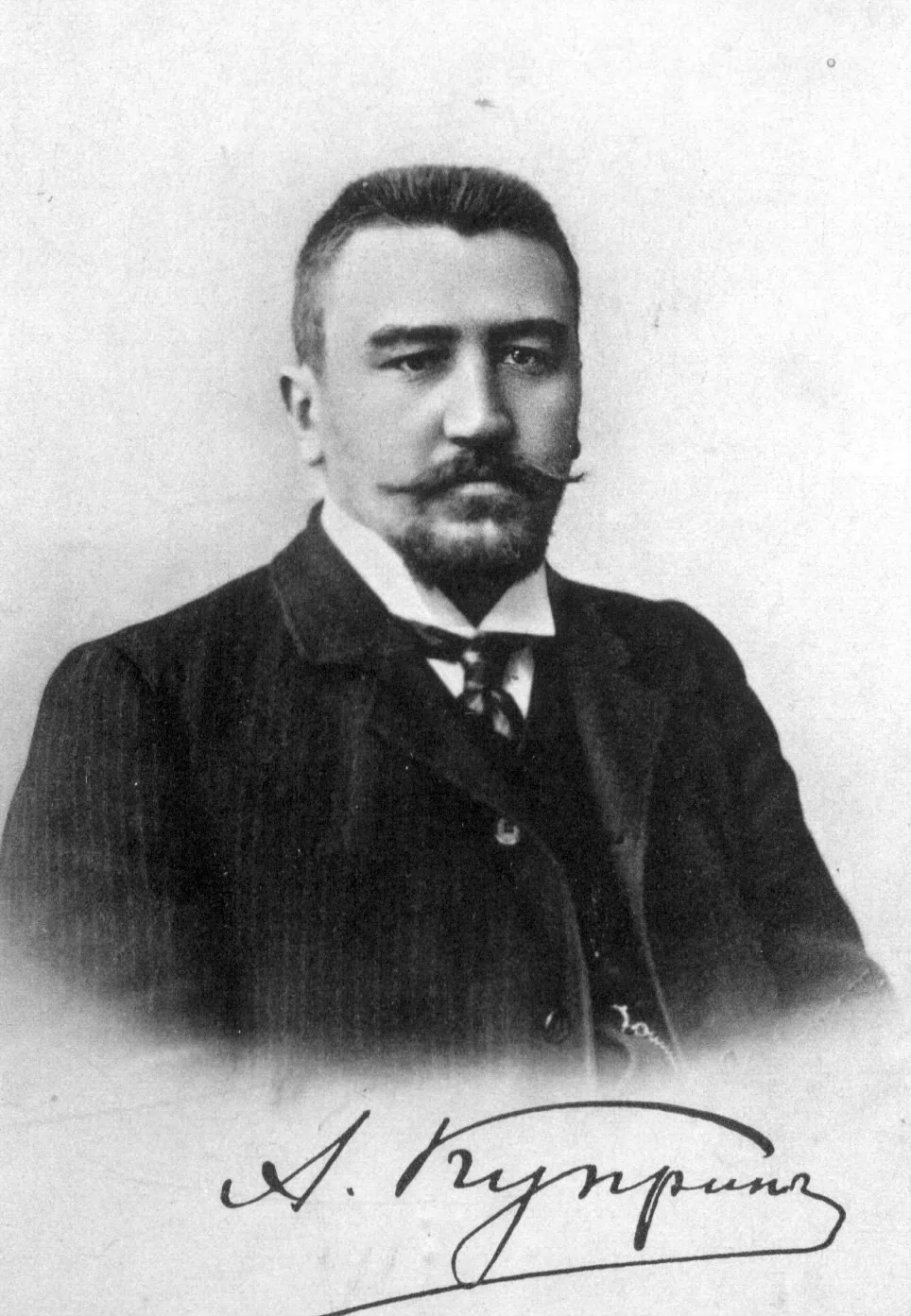 А. И. Куприн(1870-1938)
Чудесный:
Являющийся чудом, совершенно небывалый, необычный.( Чудесное спасение.);
Чудный, очень хороший.
«Чем жизнь тяжелее, тем одни люди становятся черствее, а другие – милосерднее.»
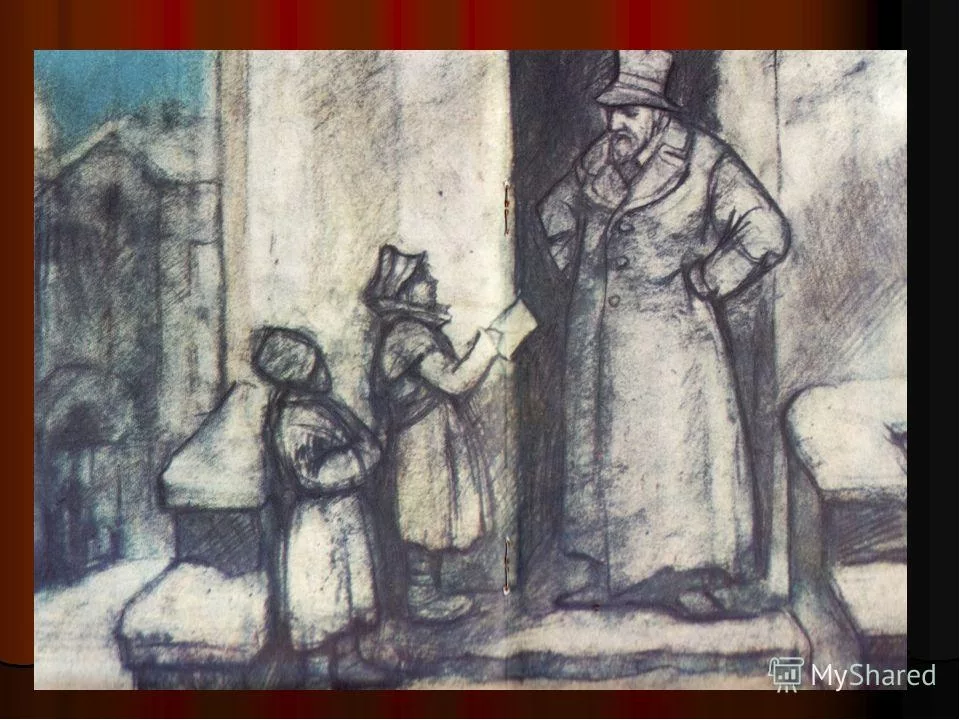 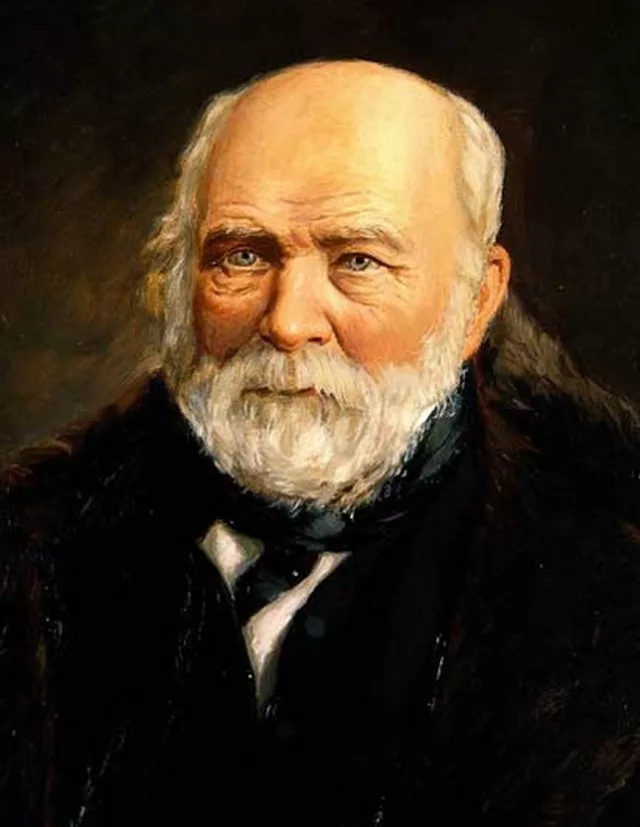 Пирогов Николай Иванович
(1810-1881)
Домашнее задание
Написать сочинение на тему: «Надо ли в сегодняшней нашей жизни следовать совету Пирогова: «…главное- не падайте никогда духом»?»;
Составить синквейн на тему: «Добро, милосердие, сострадание»;
Нарисовать иллюстрации к рассказу, подписать цитатами из текста.